Mechanical Update
Kevin Duel
Booster 2nd Harmonic Cavity
21 December 2017
PA Upper Assembly Weld – Part Rejected
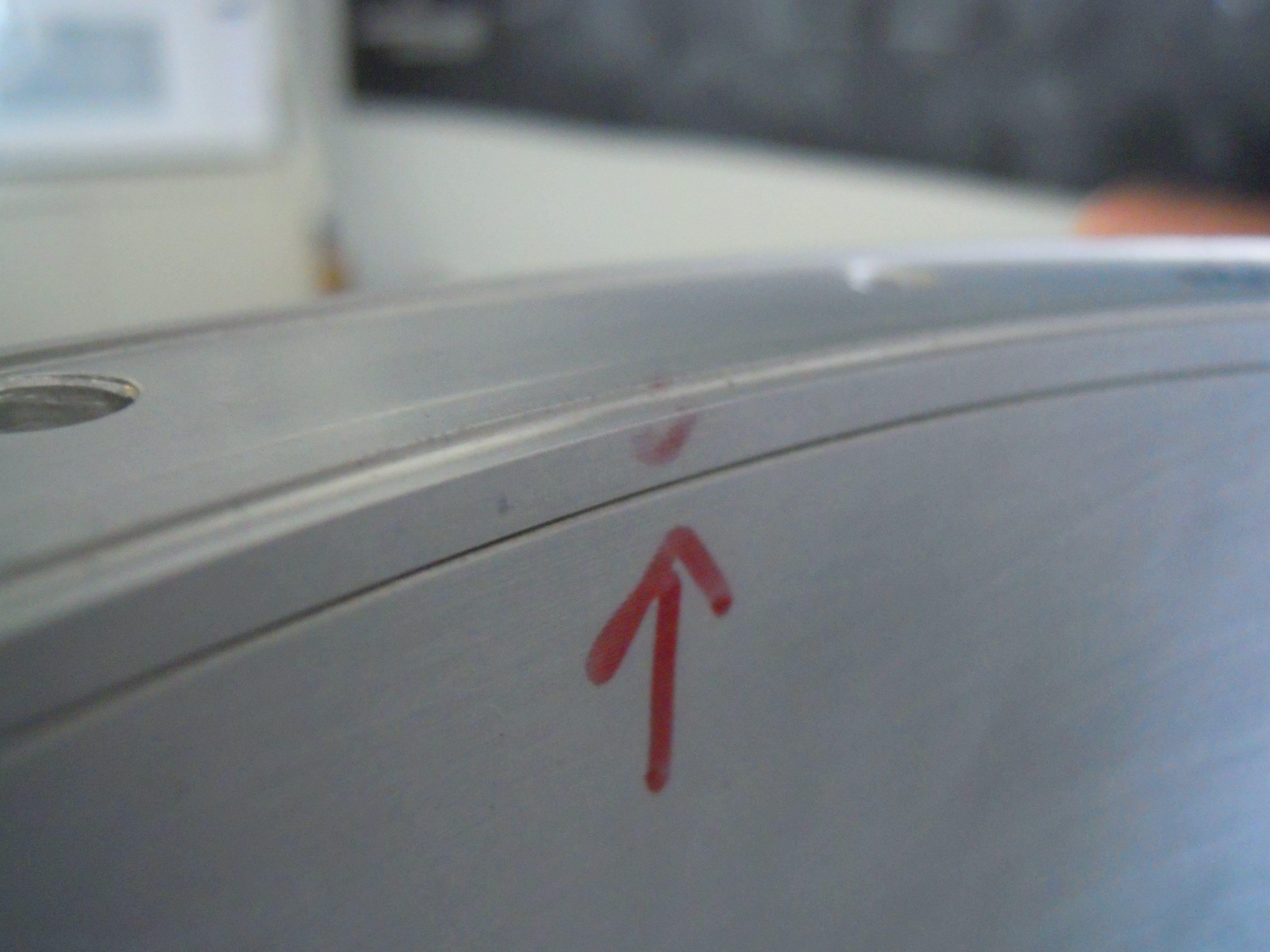 2
Kevin Duel | Mechanical Update
12/21/2017
HOM Damper Progress
Welded and leak checking now
More welding (non-vacuum) to be done after plating
3
Kevin Duel | Mechanical Update
12/21/2017
Cavity ID Wall Waviness
Decision is to polish light scratches with fine sandpaper and radius sharp corners of ports
Will not be polishing with Scotchbrite and power tool
Although common practice for existing cavities, there’s potential to imbed material in copper
Waviness shouldn’t have much effect
Estimate waviness of less than .005”
4
Kevin Duel | Mechanical Update
12/21/2017
Installation
Install
5
Kevin Duel | Mechanical Update
12/21/2017
Installation
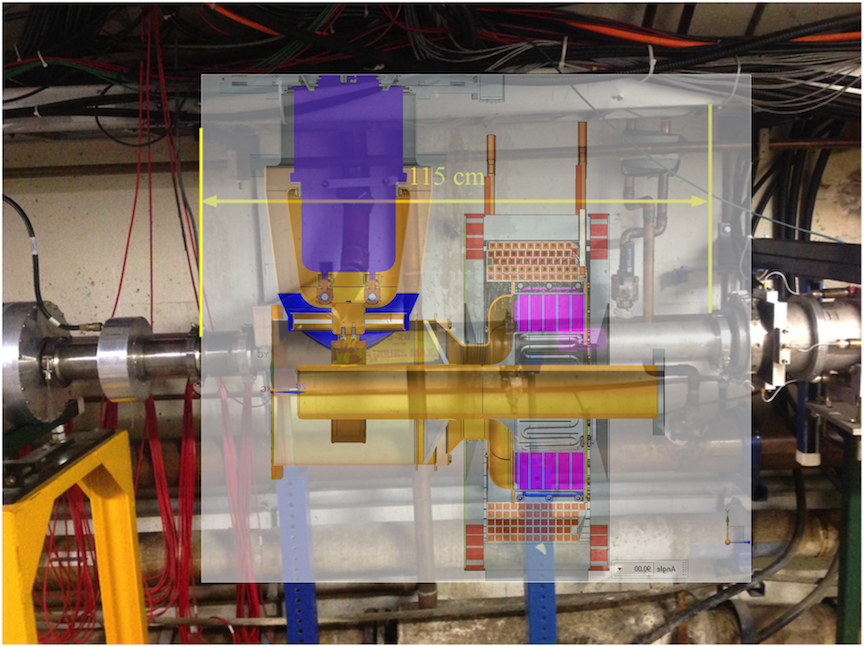 Damper?
DCCT?
Toroid?
Replace adapter
?
?
Can we flip upstream for downstream?
6
Kevin Duel | Mechanical Update
12/21/2017